GIF Coolingmanifold
Ian
25 March 2025
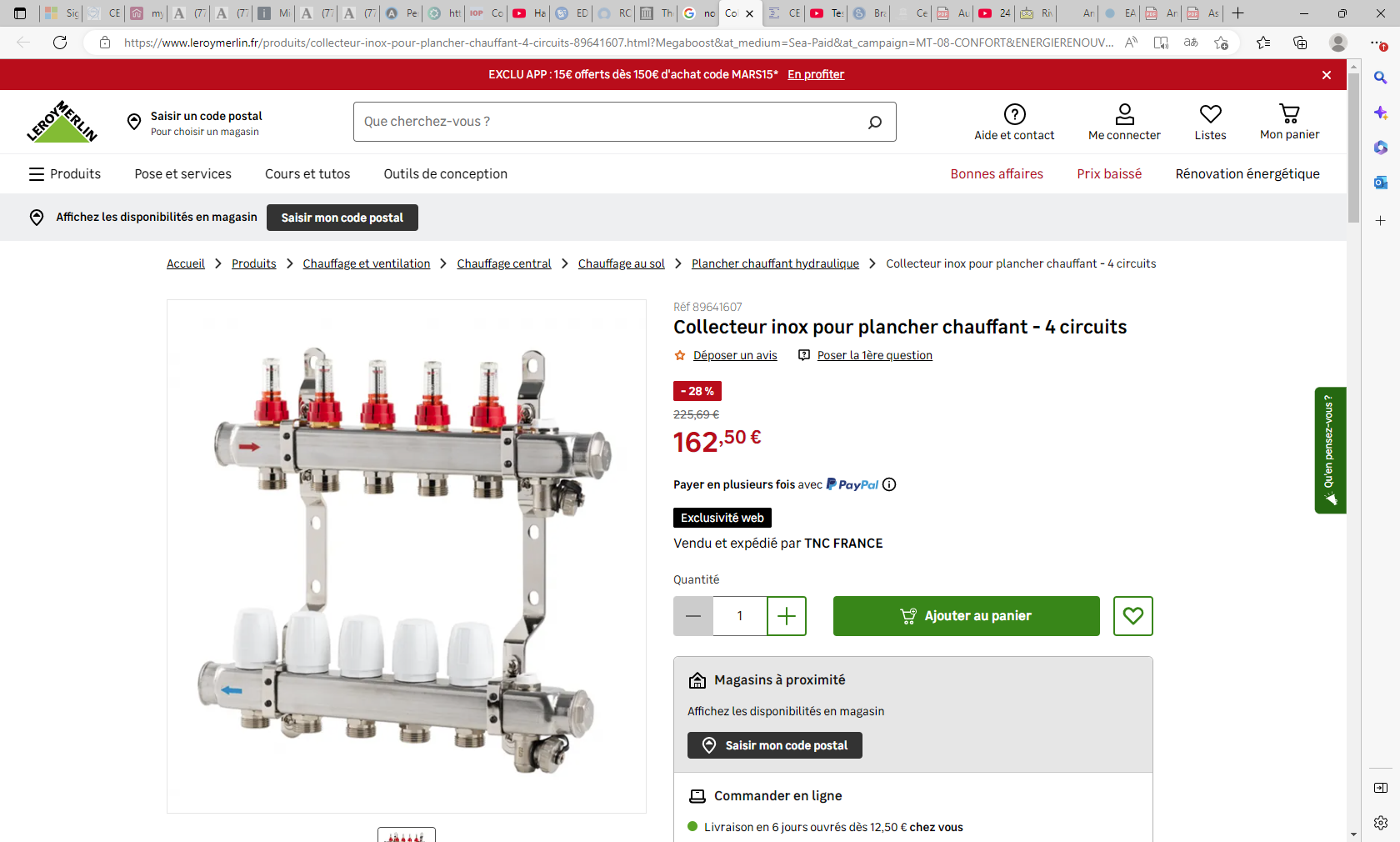 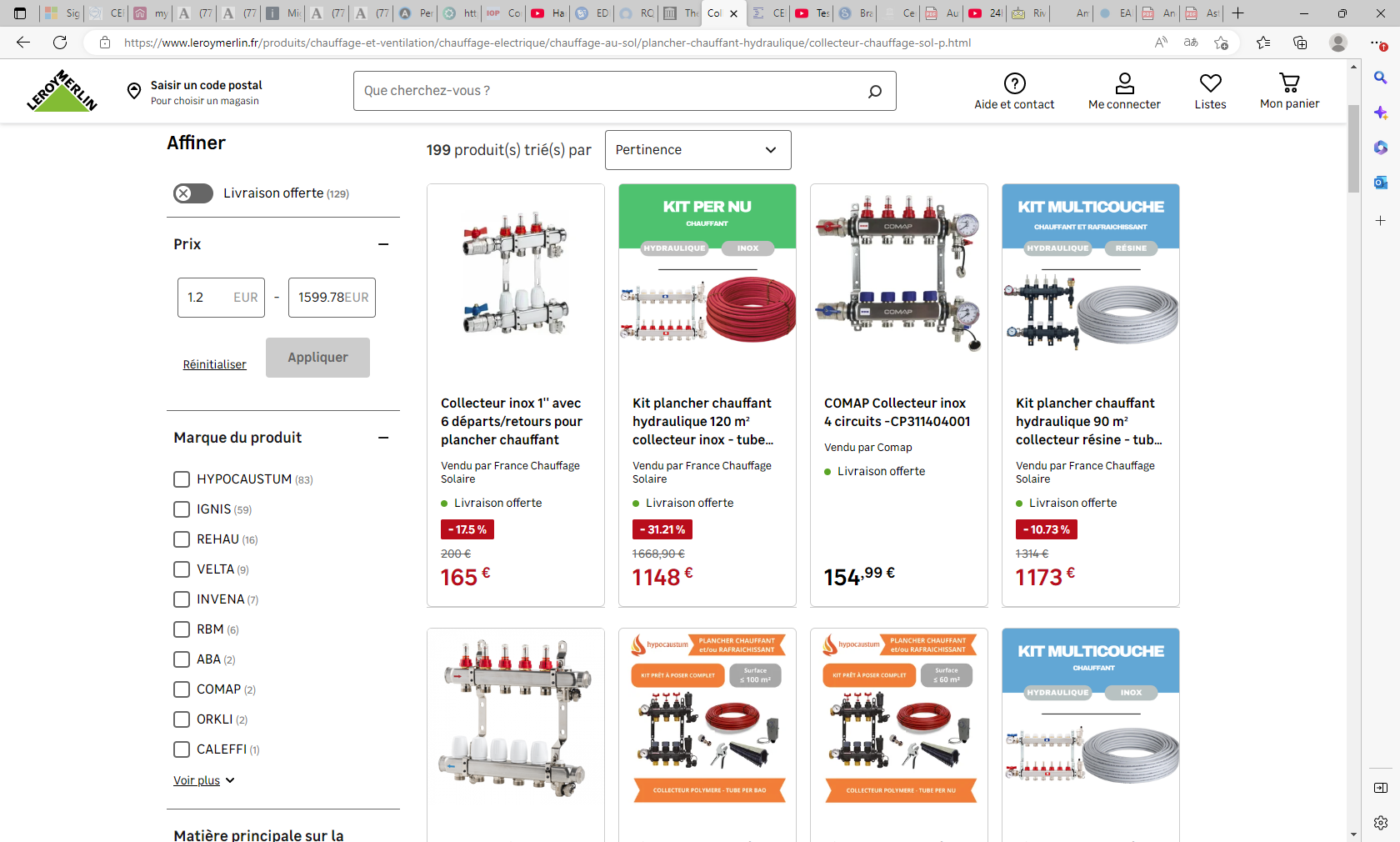 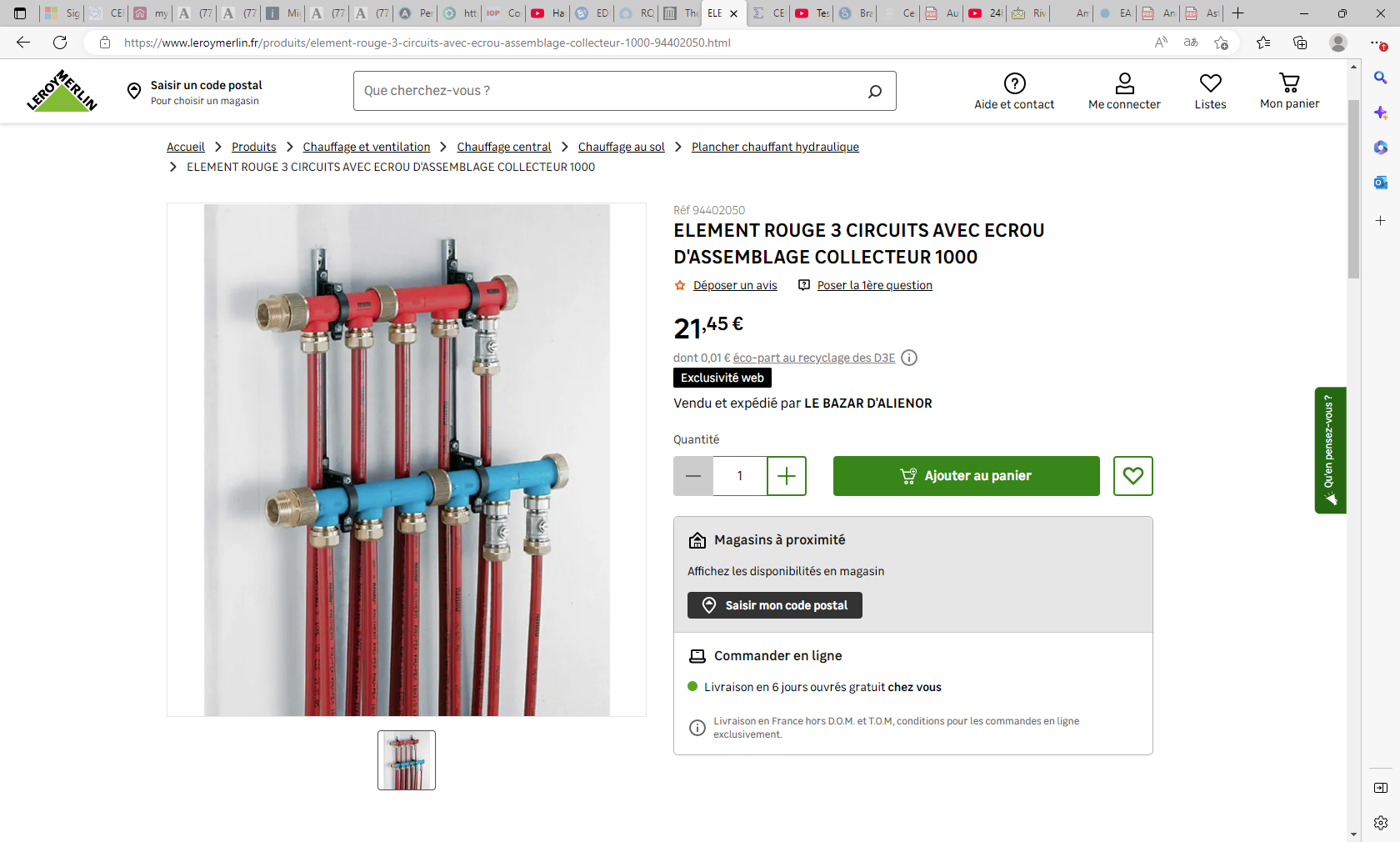 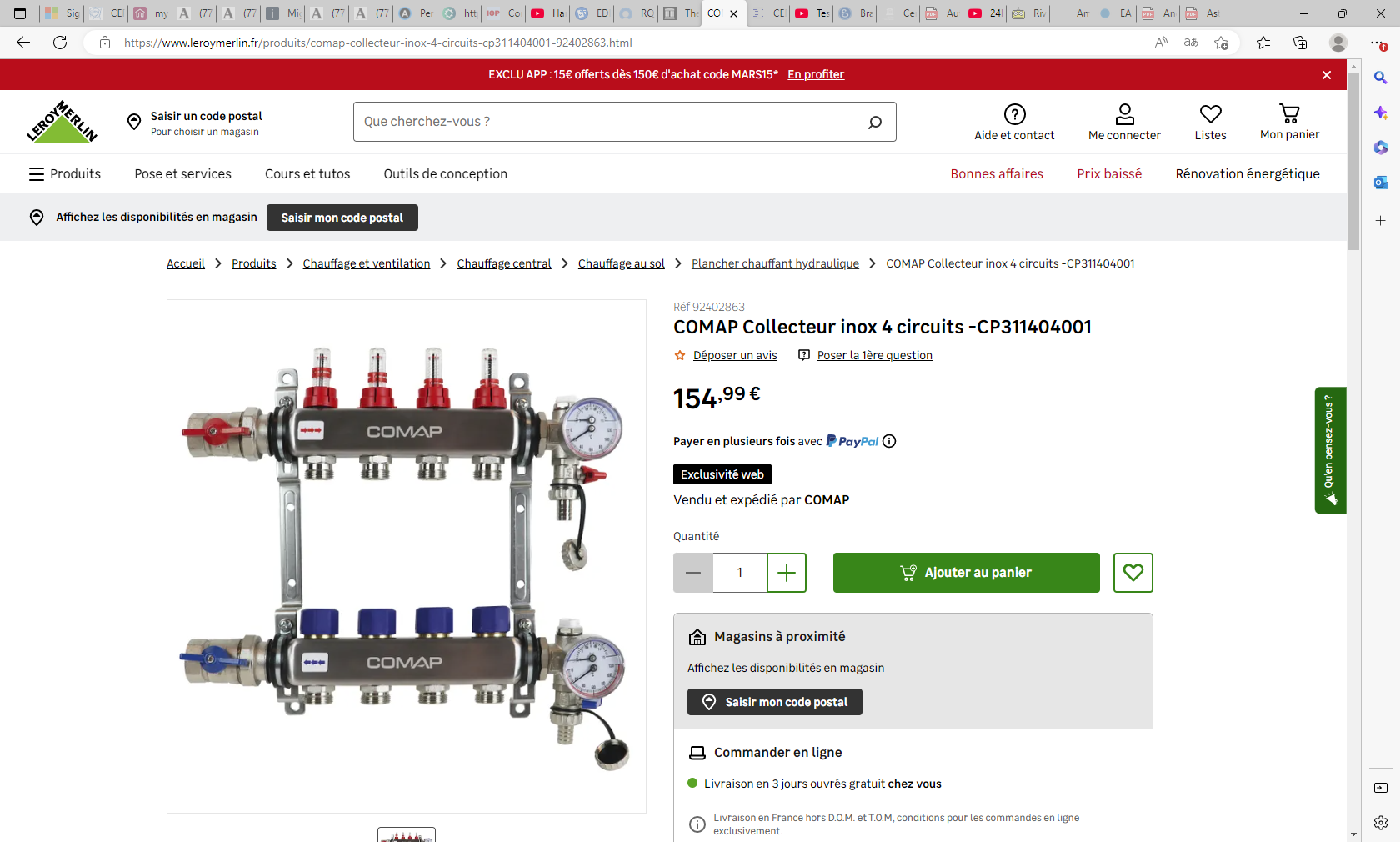 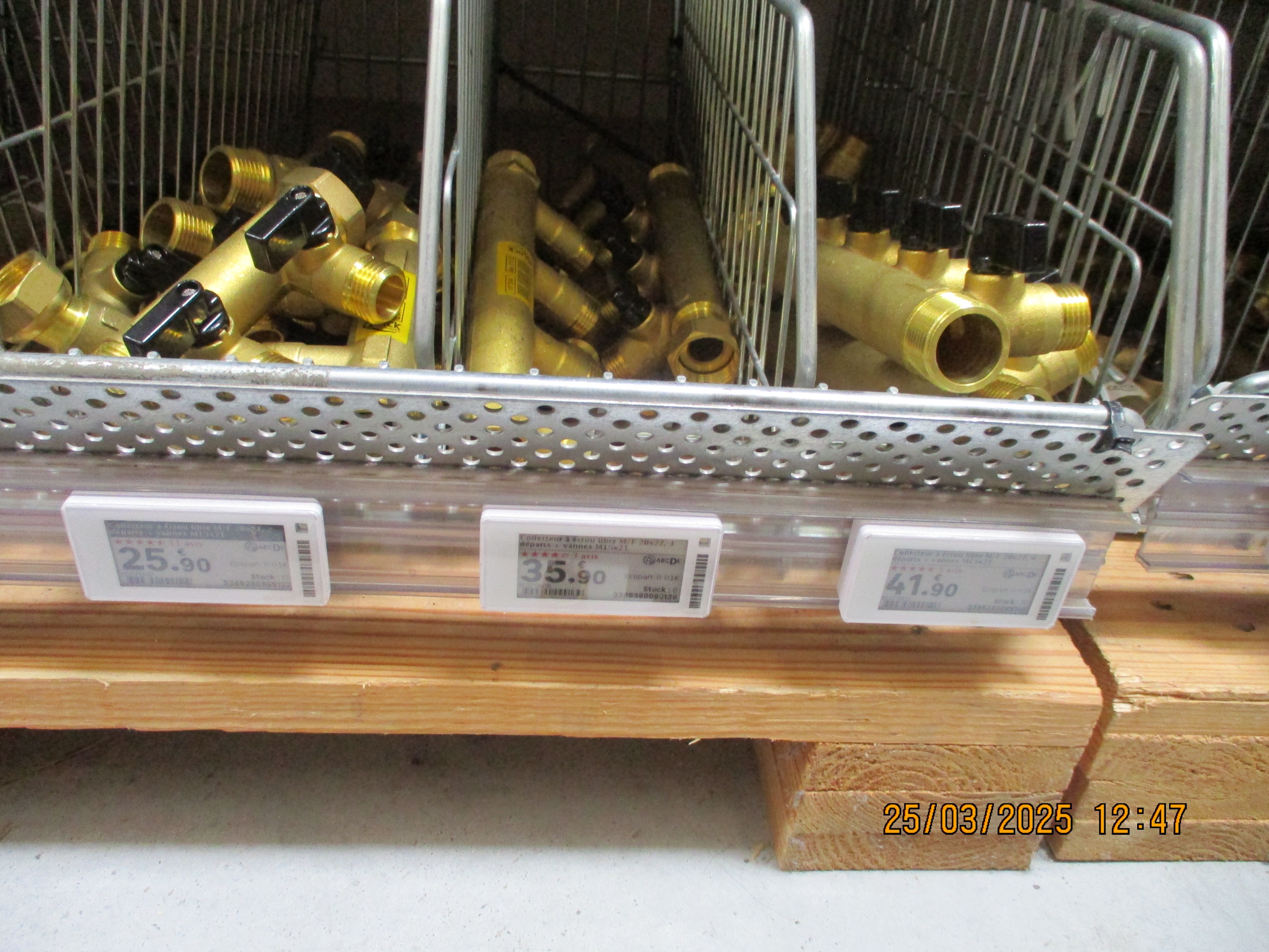 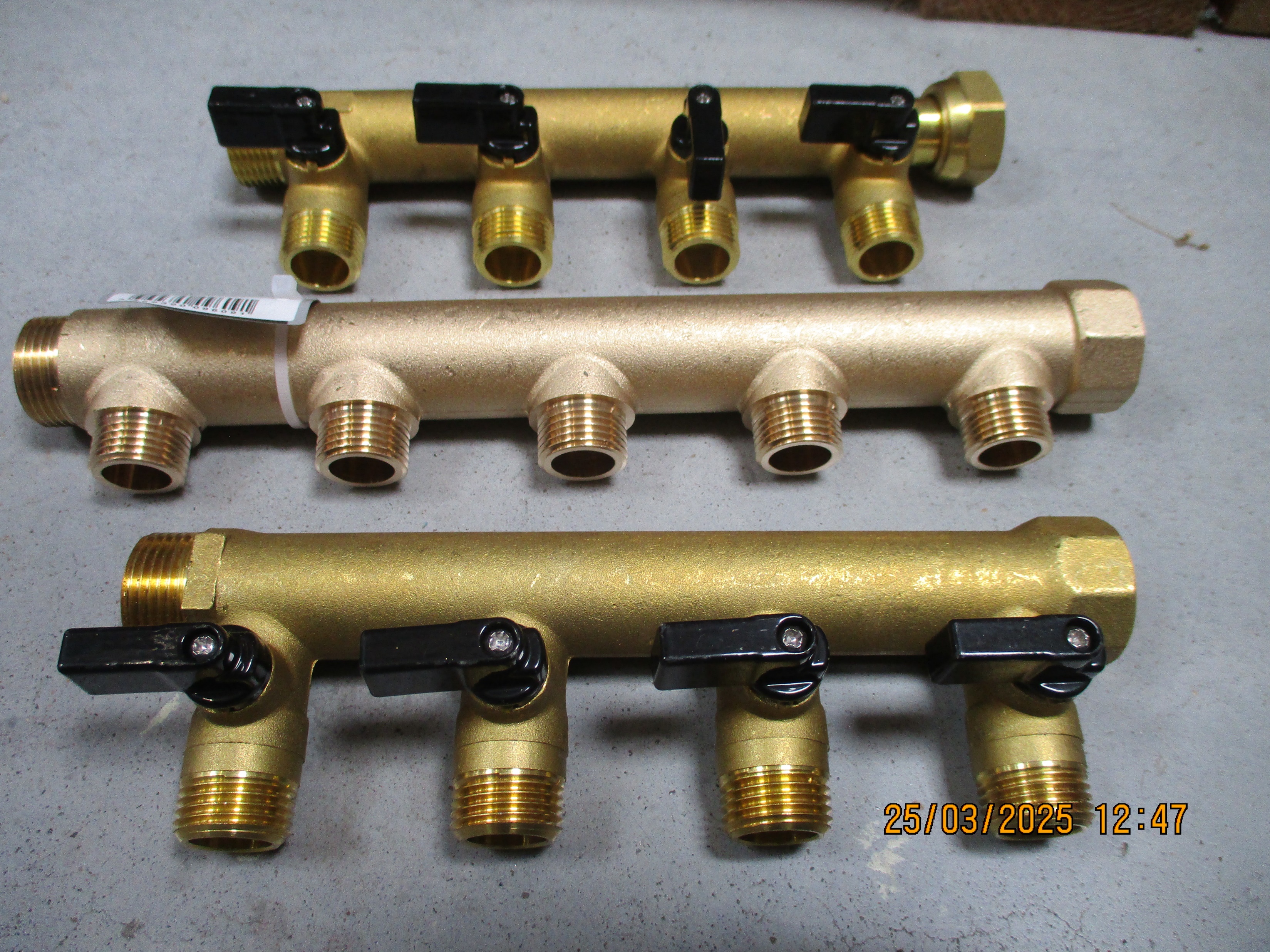 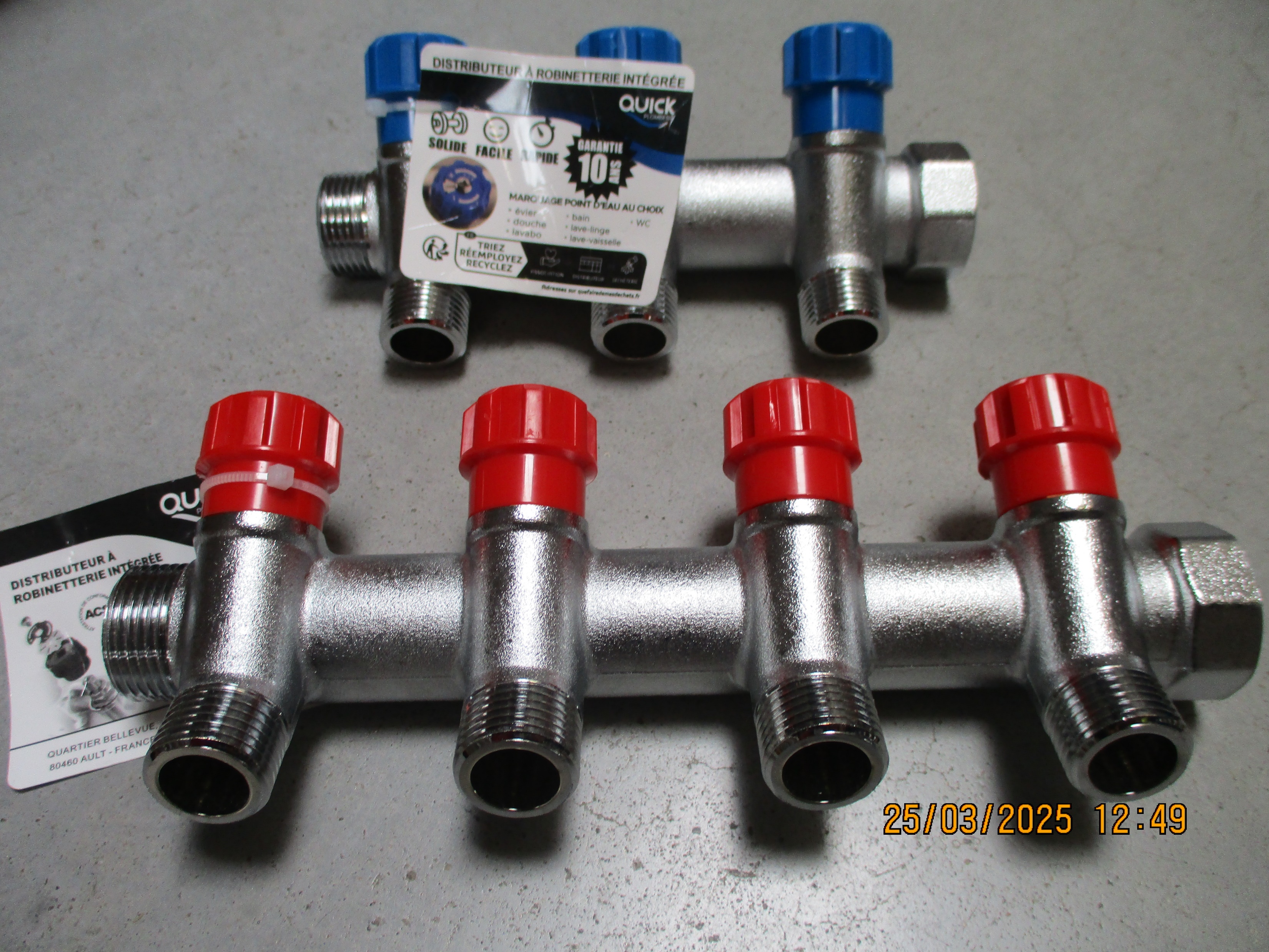 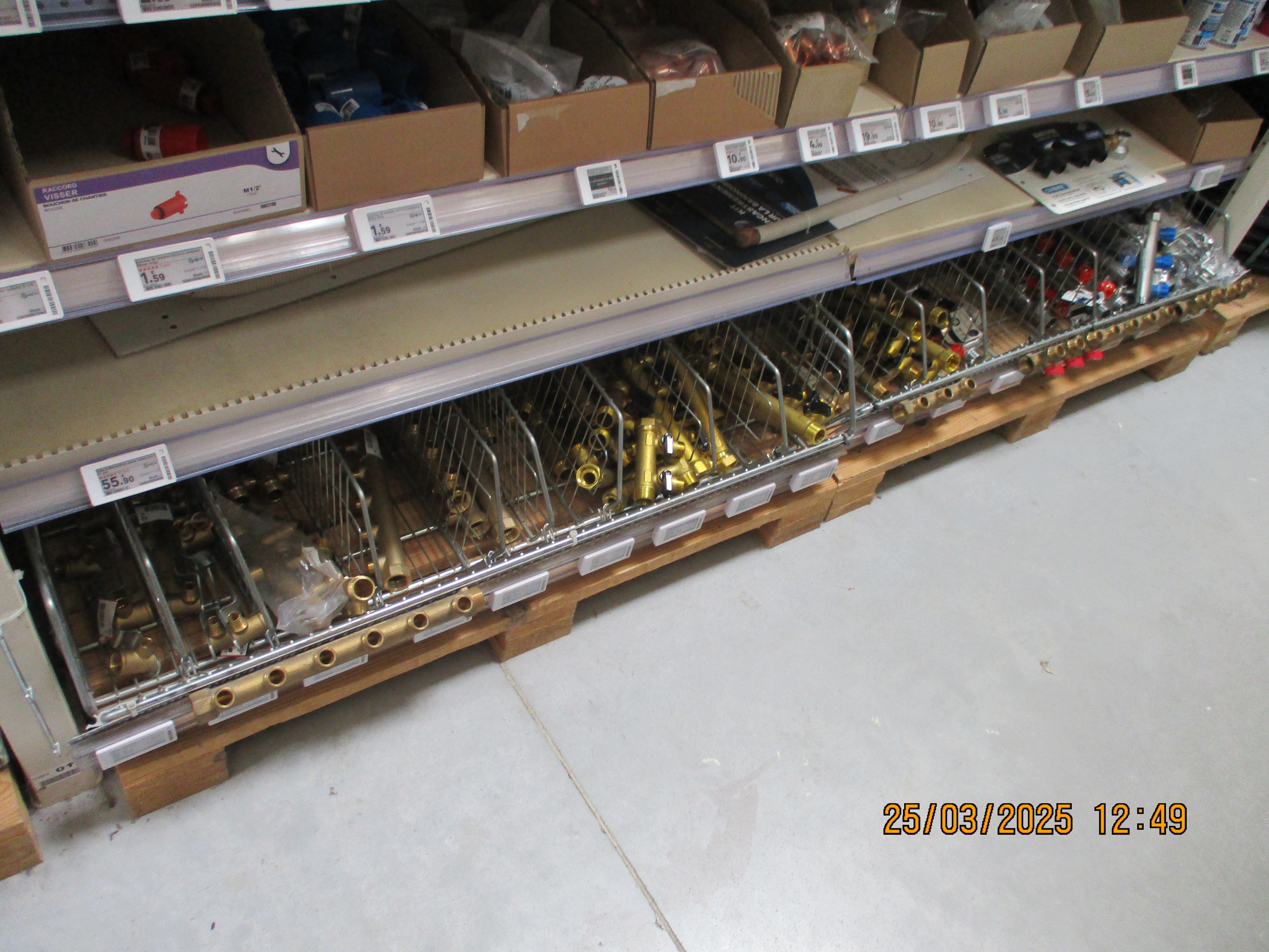 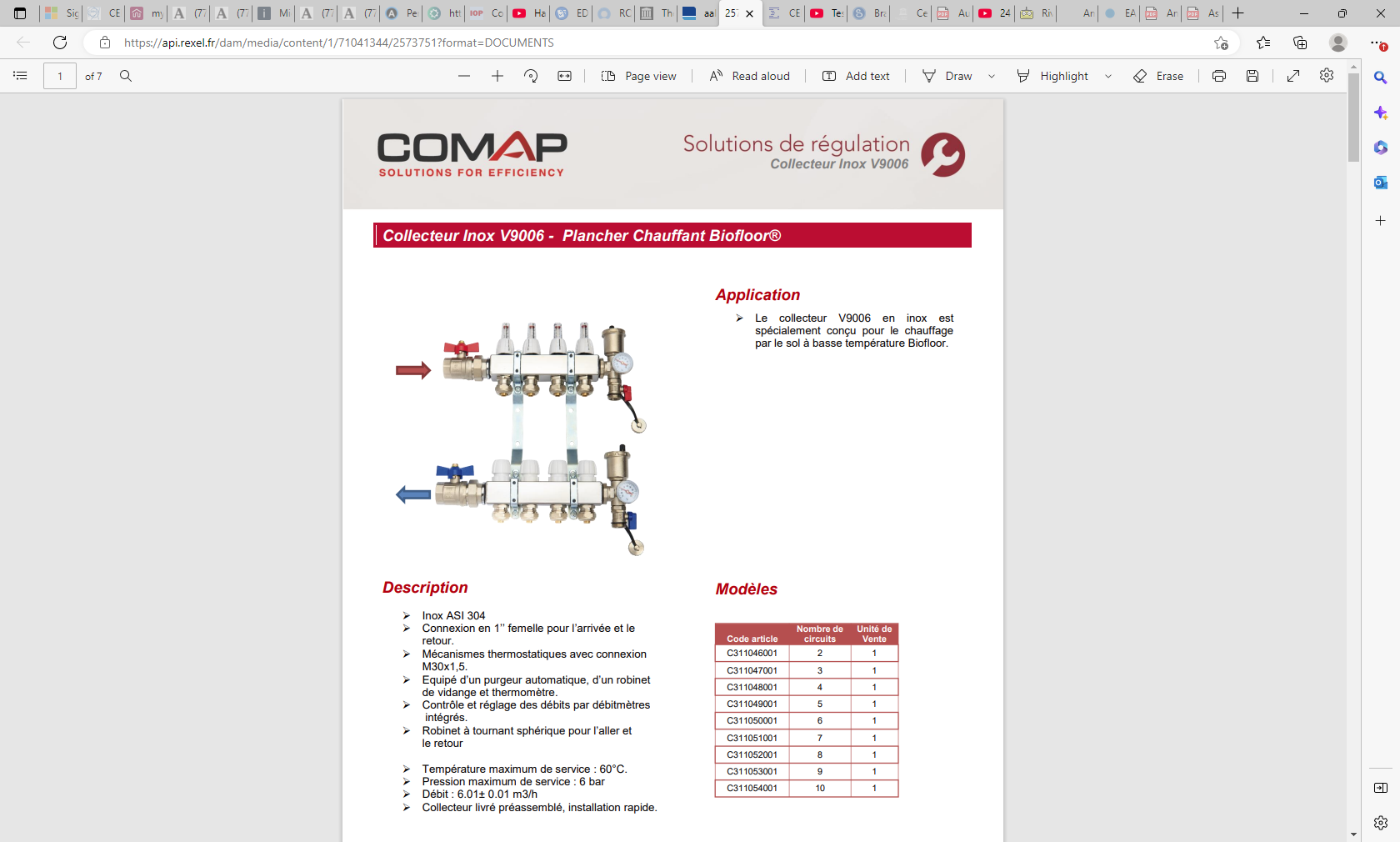 https://api.rexel.fr/dam/media/content/1/71041344/2573751?format=DOCUMENTS
References
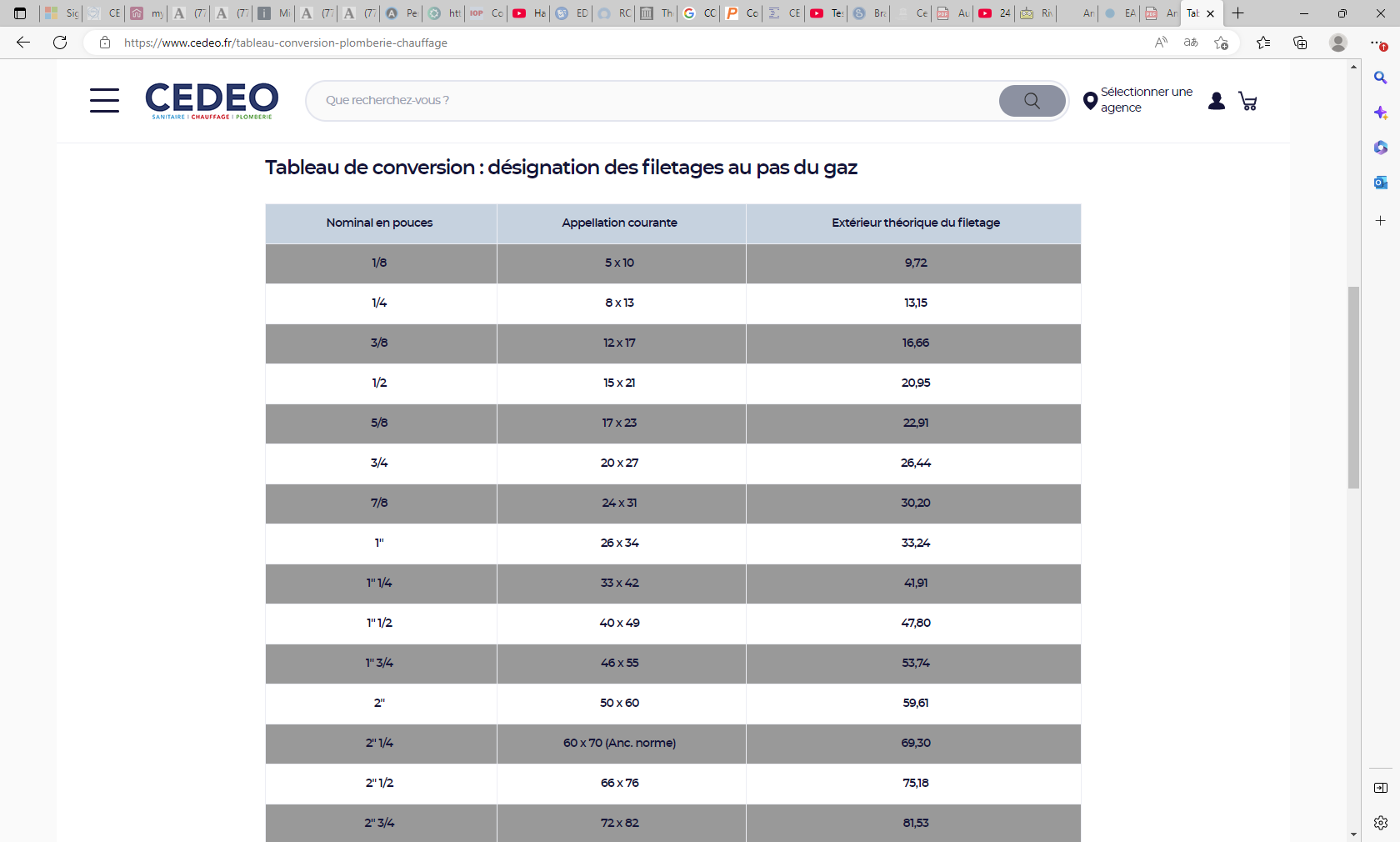 https://www.cedeo.fr/tableau-conversion-plomberie-chauffage
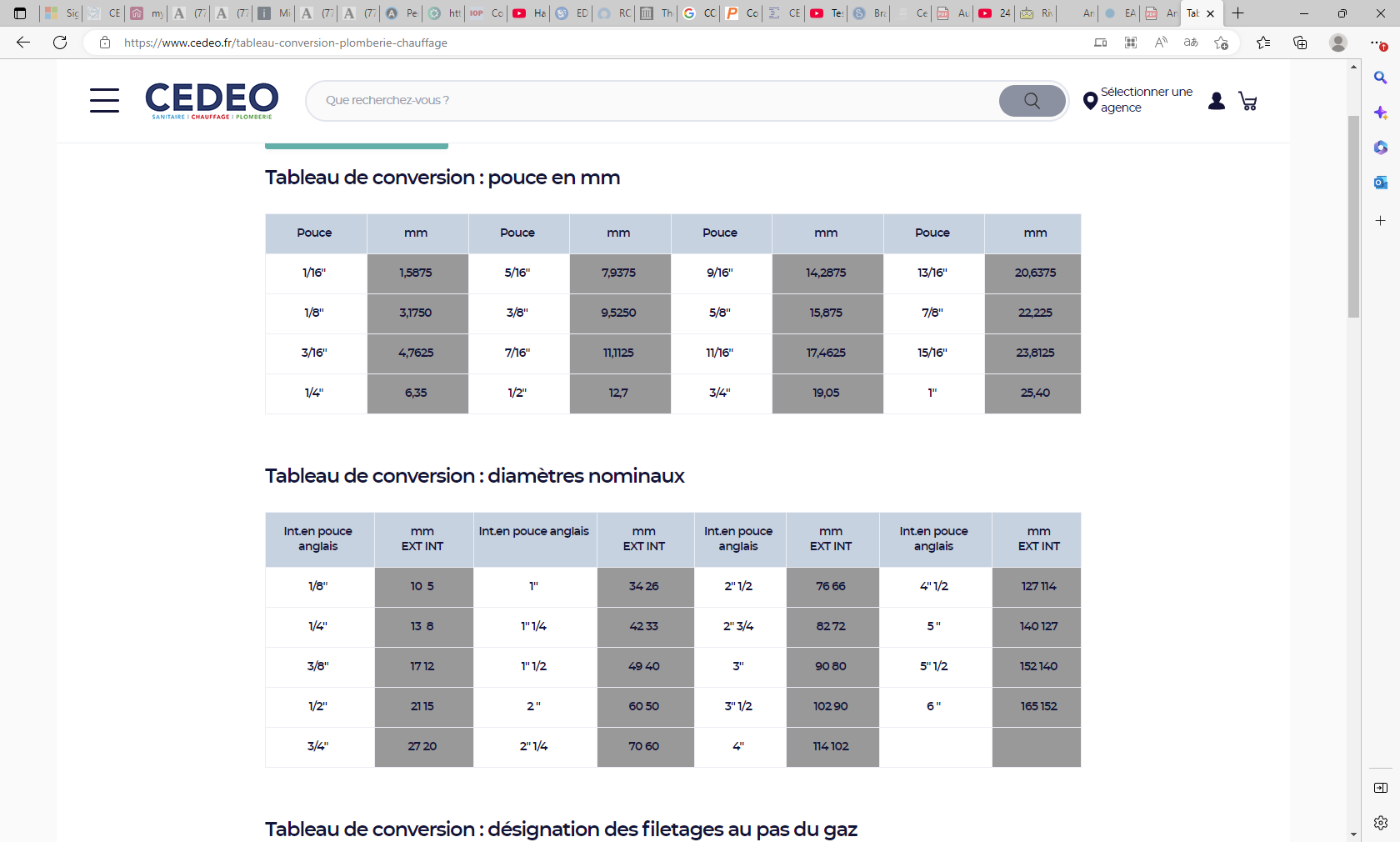 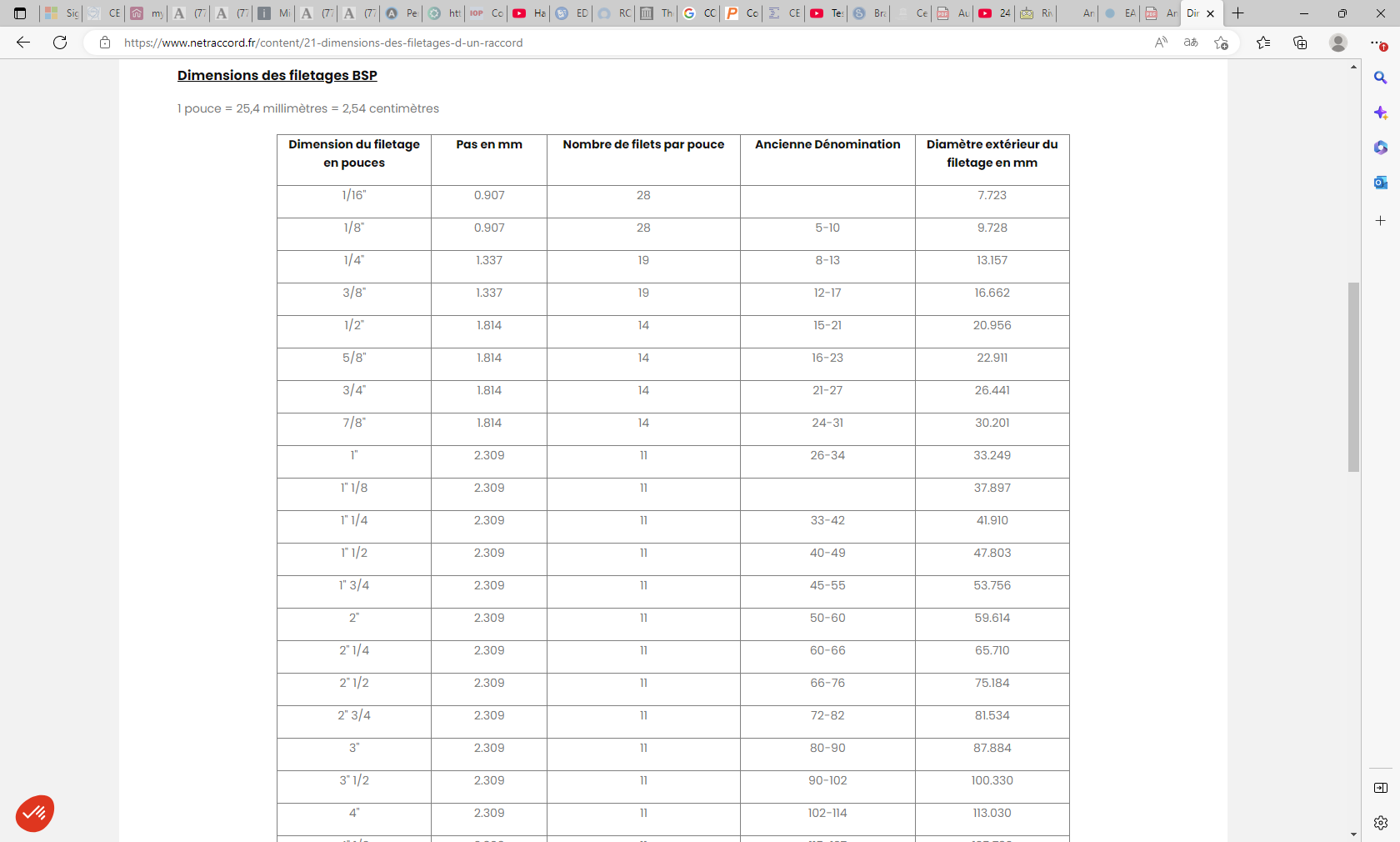 https://www.netraccord.fr/content/21-dimensions-des-filetages-d-un-raccord
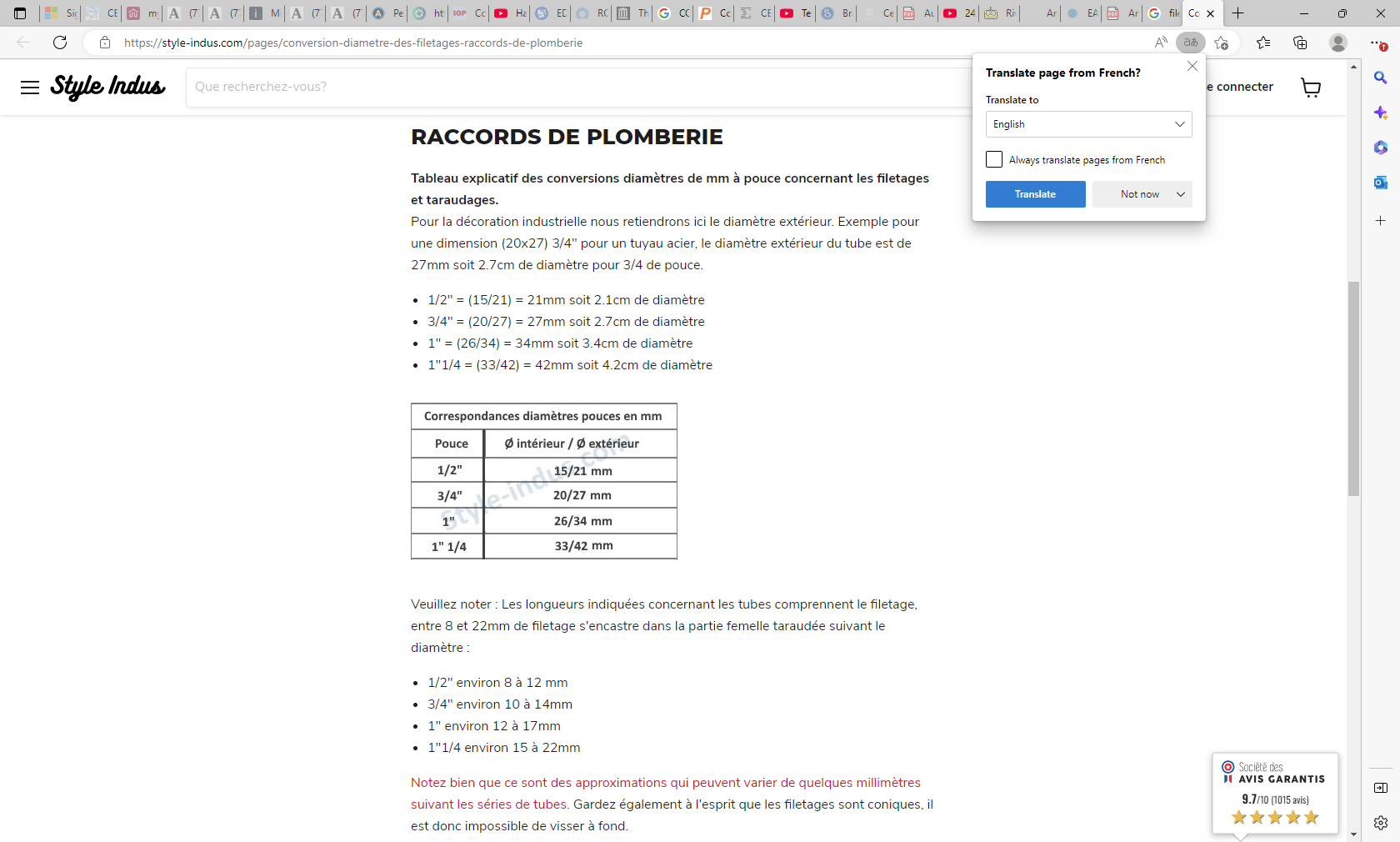 https://style-indus.com/pages/conversion-diametre-des-filetages-raccords-de-plomberie
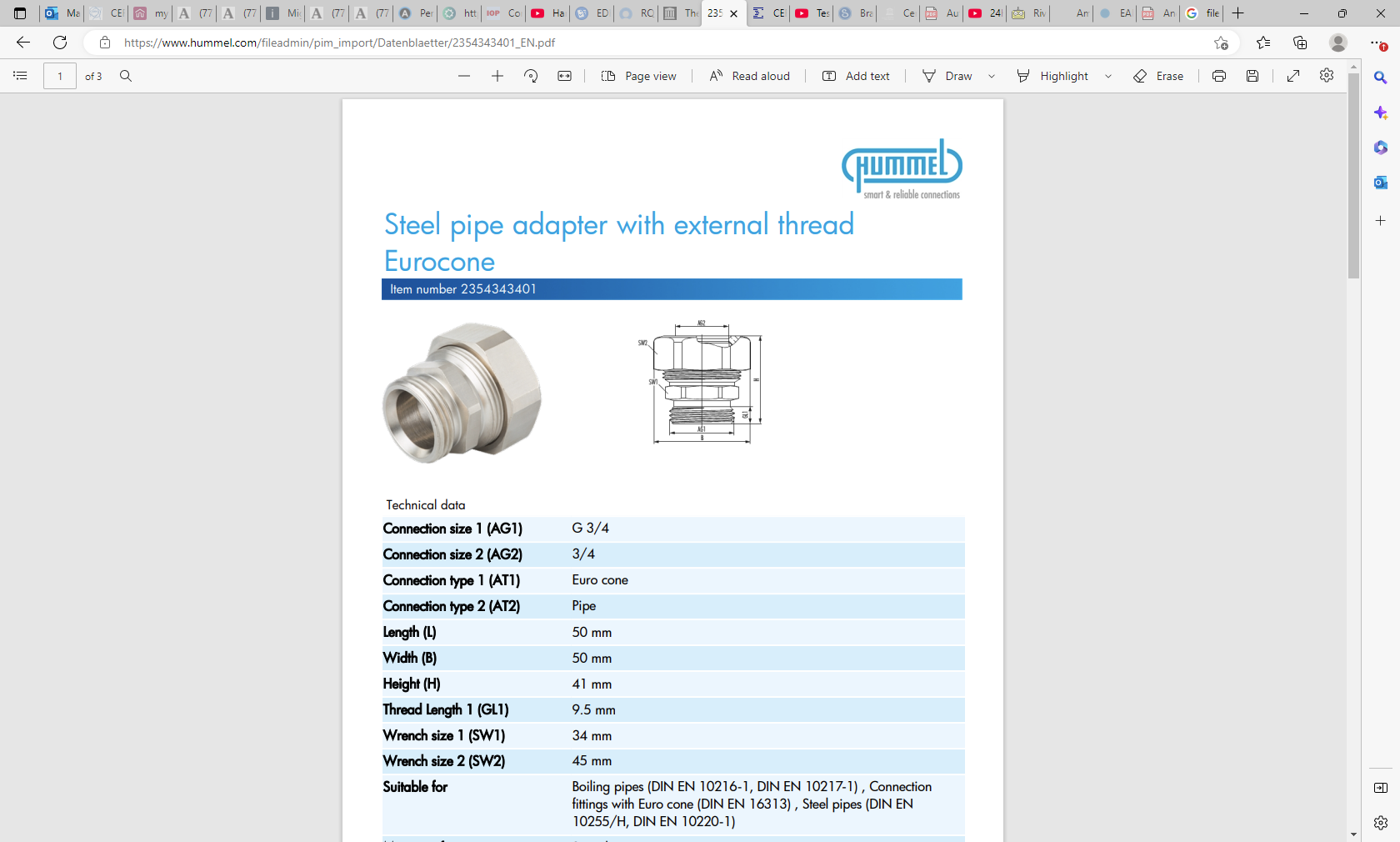 https://www.hummel.com/fileadmin/pim_import/Datenblaetter/2354343401_EN.pdf
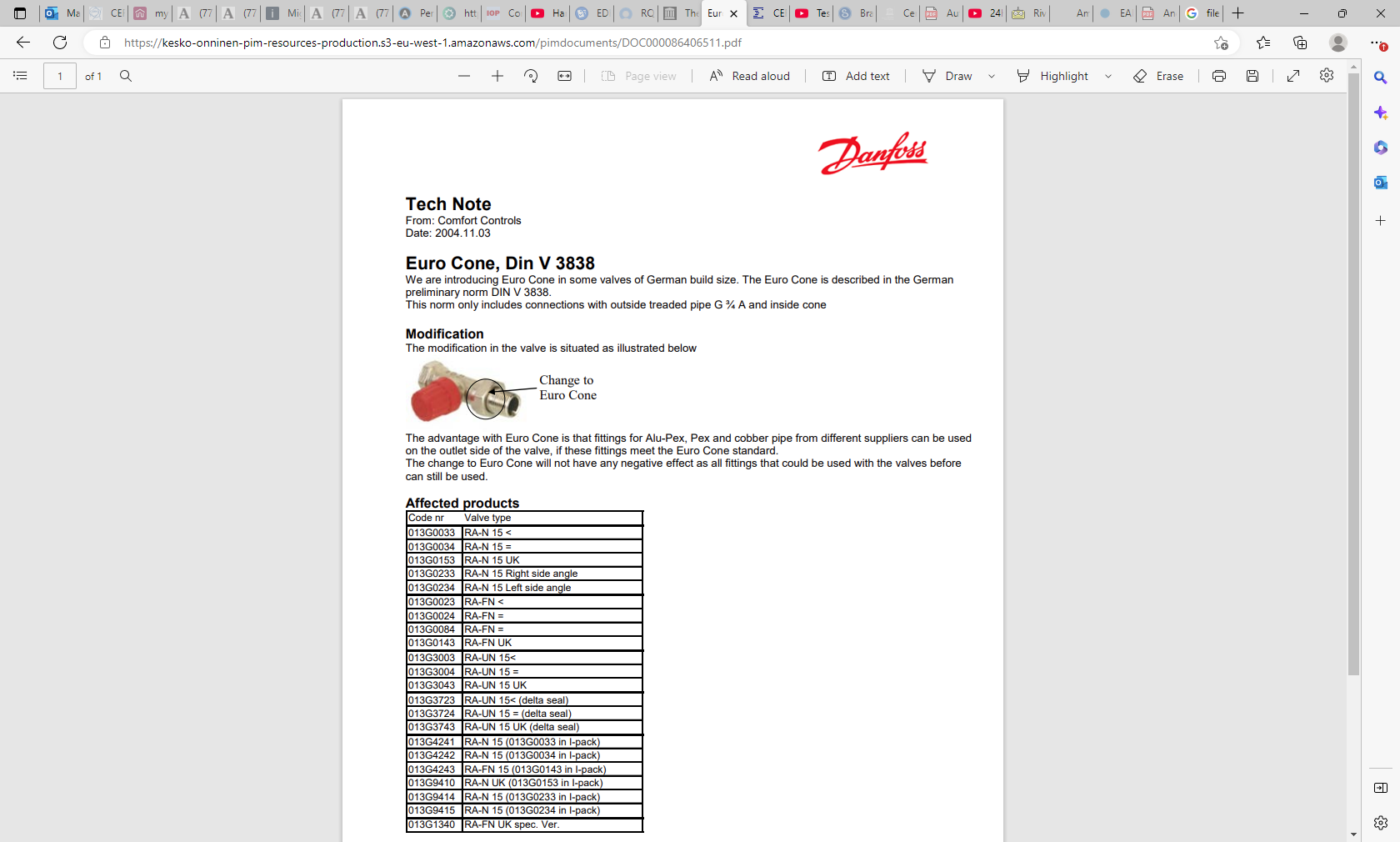 Euro Cone, Din V 3838
We are introducing Euro Cone in some valves of German build size. The Euro Cone is described in the German 
preliminary norm DIN V 3838.
This norm only includes connections with outside treaded pipe G ¾ A and inside cone